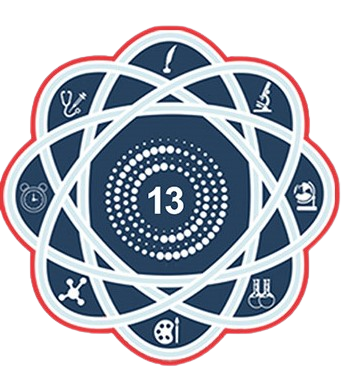 30 Oct – 03 Nov  2023
المحفل العلمي الدولي الثالث عشر /ماليزيا
المؤتمر الدولي الرابع عشر للاتجاهات الحديثة في العلوم الإنسانية و الاجتماعية و اللغوية و الأدبية
السياسات العمومية وأخواتها بين النجاعة والفعالية
الباحث : ذ. عادل مراكشي شملة / المغرب الدراسة :دكتوراه القانون العام و العلوم السياسية / جامعة الحسن الثانيالعمل الحالي :إطار و متخصص في الإدارة الترابية و الرقمية/باحث في القانون العام و العلوم السياسية
تقديم
تندرج هذه الورقة البحثية في إطار سلسلة المواضيع الأكاديمية التي تعنى بدراسة تدبير الشأن العام الوطني )العمومي( و الترابي، في استحضار لتجارب دولية رائدة في مجال السياسات العامة، العمومية  و المحلية من قبيل الفقه الأنكلوسكسوني و الفرنكفوني، مع التركيز على تجارب الأنظمة الملكية باعتبارها البنية المثلى لبلورة و إعداد و تنزيل ناجع و فعال للسياسة العامة.
الحديث بالمناسبة عن التداخل أو الخلط الحاصل بين مفهومي السياسات العامة و العمومية، و من جهة أخرى بين السياسات  الترابية عن طريق النظام اللامركزي، والتي تشكل حلقة الوصل بين ذلك و ذاك، و ما نتج عنها من جماعات ووحدات ترابية أصبحت تتزعم الصدارة في التنمية المحلية عن طريق مجالسها المنتخبة.
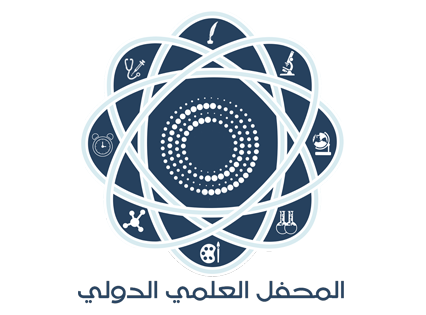 30 Oct – 03 Nov  2023
المحفل العلمي الدولي الثالث عشر
إشكالية البحث الرئيسية
في ضوء ما سبق، تأتي هذه الورقة في محاولة للإجابة عن إشكالية رئيسية حول ما مدى مساهمة السياسات العامة، العمومية والترابية في نجاعة وفعالية التدبير الوطني والمحلي؟ سالكين في ذلك النهج التحليلي والوصفي بمقاربة نفعية، نظرا لما تقتضيه ضرورة البحث العلمية
إلى أي حد يمكن للسياسات العمومية و أخواتها المساهمة في نجاعة و فعالية تدبير الدولة؟
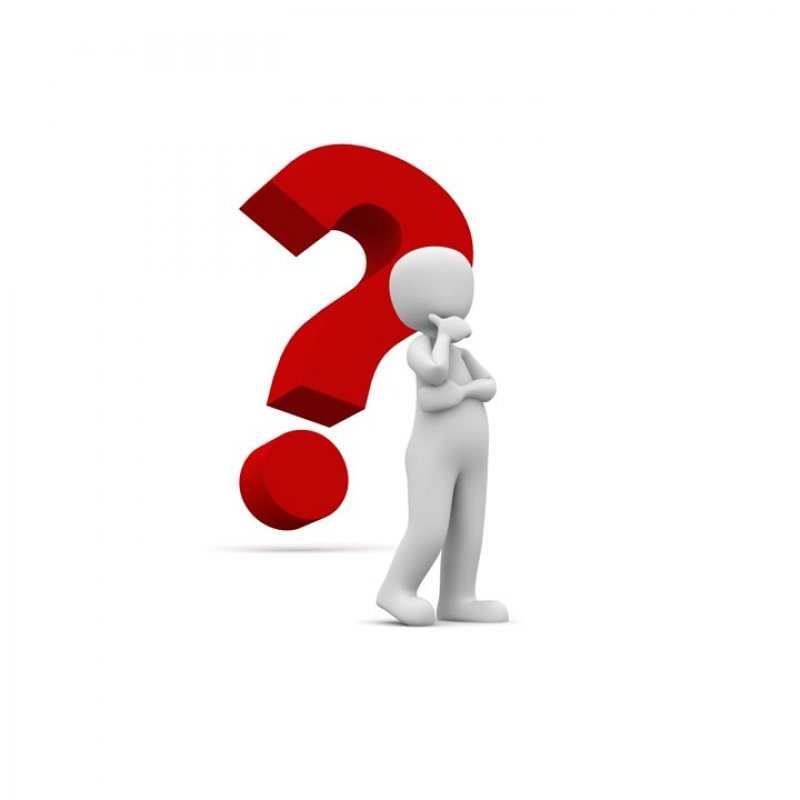 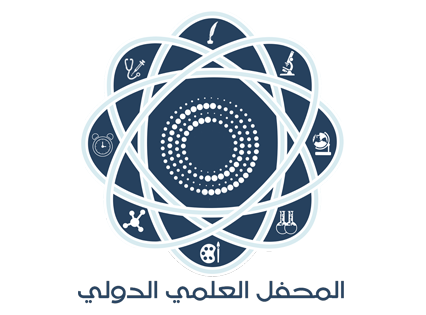 30 Oct – 03 Nov  2023
المحفل العلمي الدولي الثالث عشر
السياسات العمومية الفاعلون والأهداف
تمثل السياسات العمومية للحكومات إحدى المداخل الرئيسية لتنزيل الفعل العمومي على الصعيدين الوطني و الترابي، من خلال الاعتماد على سياسة اللاتركيز الإداري من حيث التنزيل، في مقابل الدور الرقابي للمؤسسة التشريعية، تماشيا مع متطلبات الدستور و تحقيقا للتكامل و الانسجام و كذا النجاعة.
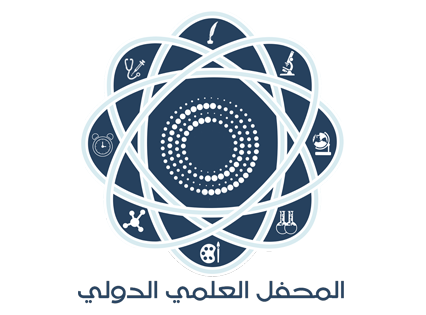 30 Oct – 03 Nov  2023
المحفل العلمي الدولي الثالث عشر
الإطار المفاهيمي للسياسات العمومية
السياسات العامة : هي تلك السياسات بمعناها الواسع و التي تنهجها الدولة عن طريق رئيسها الملك الذي يسمو على كل السياسات الفرعية الاخرى التي تتغير بتغير الافراد و المؤسسات، وذلك تحقيقا لما تصبو إليه الدولة من اهداف استراتيجية عامة على المستويين الوطني و الدولي
       فهي بذلك تكون خارطة طريق الدولة المستمرة في الزمان و المكان دونما إكراهات متغيرة
السياسات العمومية : هي عبارة عن برامج و اعمال مشاريع التزامات تعاقدية التي تتحذها الحكومات خدمة للمواطنين، عن طريق خطط عمل ترسمها القطاعات الوزارية المشكلة للحكومة التي لها الاختصاص الحصري في التصور
S.brooks, Dye T.R, Jenkins
ج    - السياسات الترابية : الاصل في السياسات العمومية راجع بالأساس إلى ظهور المجتمعات الترابية فالتراب قبل الدولة فهي بذلك تكون نتاج تصور و إعداد للهيئات المنتحبة و الممثلة على الصعيد المحلي
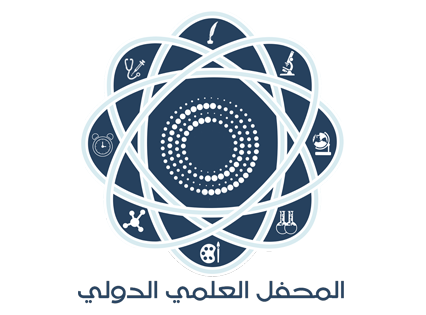 30 Oct – 03 Nov  2023
المحفل العلمي الدولي الثالث عشر
السياسات العمومية بين مطرقة الحكومة و سندان الإدارة
الوزير يقرر و الإدارة تنفد
Wilson Woodraw
استنادا على مبادئ التدبير العمومي الحديث (New Public Management) الذي يحاول إعادة رسم العلاقة بين السياسي و الإداري من خلال التفريق بين  سلطتي التنظيم و التنفيذ للسياسات العمومية مع ضمان التكامل و الإلتقائية
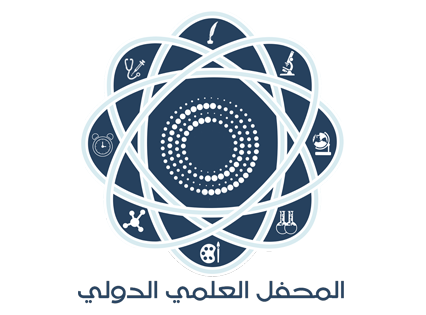 30 Oct – 03 Nov  2023
المحفل العلمي الدولي الثالث عشر
السياسات الترابية و ترابية السياسات العمومية
لا شك في ان السياسات الترابية تعد إختصاصا حصريا للمجالس الترابية التي تتمتع (وجب ان تتمتع ) بالسلطة التنظيمية على غرار الحكومات و ذلك في إطار ما يسمى بسياسة اللامركزية
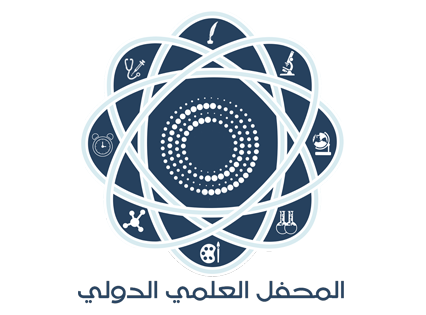 30 Oct – 03 Nov  2023
المحفل العلمي الدولي الثالث عشر
ترابية السياسات العمومية
منذ سنوات من الان، اصبح لموضوع ترابية السياسات العمومية حيزا مفاهيميا هاما داخل النقاش العلمي و الاكاديمي، فإعادة تأسيس الدول على نظريات الحكامة الترابية و اللامركزية يجعل من مفهوم الترابية دورا اساسيا في تنفيد و نجاعة السياسات العمومية، بحيث اصبح التراب الان المرجع الرئيسي و المستوى الاول  لبناء سياسة الدولة العامة
سياسات عمومية	 اللاتركيز 			 		سياسات ترابية	 اللامركزية
مساهمة
مشاركة
فانطلاقا من التراب، بدأت تظهر عدة مفاهيم و مبادئ دات الصلة من قبيل : الإقليمية، الترابية التنمية، الترابية الحكامة الترابية، التوطين الترابي، الادارة الترابية و الذكاء الترابي...بغية تحقيق التكامل و الانسجام مع سياسات اللاتركيز الاداري
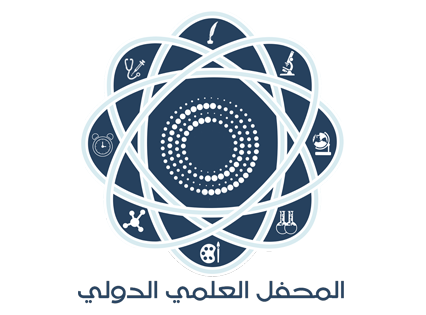 30 Oct – 03 Nov  2023
المحفل العلمي الدولي الثالث عشر
اللامركزية و تكريس السياسات الترابية
يحتل التدبير الترابي مكانة استراتيجية في تدبير الشؤون المحلية للدول بصفة دمقراطية، تشاركية و مباشرة، في إطار السياسة المعتمدة من طرف الدولة المركزية (اللامركزية)
محاولة جادة لكبح توغل السلطات المركزية في صنع السياسات الترابية عن طريق ممثليها في الجهات، الاقاليم و الجماعات
المراقبة الإدارية الممارسة من طرف الدولة على المجالس المنتخبة لا يمكنها ان تتعدى باي حال من الاحوال احترام القانون الوطني و ضمان التقائية السياسات العمومية و الترابية خدمة للمصلة العامة في إطار وحدة الدولة
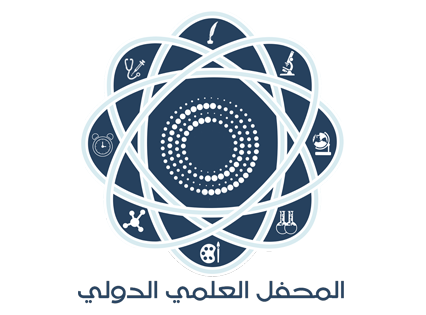 30 Oct – 03 Nov  2023
المحفل العلمي الدولي الثالث عشر
توصيات و مقترحات
العمل على التنصيص الدستوري للسياسات العامة تحقيقا لاستمرارية اهداف الدولة الاستراتيجية على المدى البعيد و المتوسط
الفصل بين الوظيفة السياسية و الادارية للحكومات تحقيقا للنجاعة و الفعالية في الأداء
إعطاء السياسات الترابية المكانة اللازمة داخل القوانين و الانظمة مع اعتبارها اللبنة الاولى في بناء برامج، مشاريع، و سياسات الدولة الوطنية
العمل على انسجام و تكامل السياسات العمومية و الترابية في إطار برنامج تعاقدي مشترك
تشجيع الشباب و المثقفين من تقلد مناصب المسؤولية داخل مختلف مراحل سياسات الدولة، والاستعانة بتجارب و خبرات المجتمع العلمي و الاكاديمي باعتباره ركيزة من ركائز التحولات المجتمعية
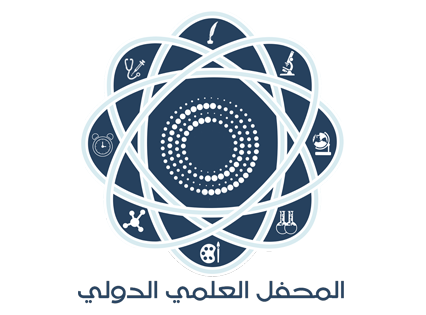 30 Oct – 03 Nov  2023
المحفل العلمي الدولي الثالث عشر
توصيات و مقترحات
رئيس الدولة، السياسة العامة، التوجهات العامة و الاستراتيجية للدولة
رئيس الحكومة، السياسات العمومية، تنفيد القانون (الإدارة)
رئيس المجلس، السياسات الترابية، التنمية المحلية، سياسة القرب
الهرم السياسي للدولة
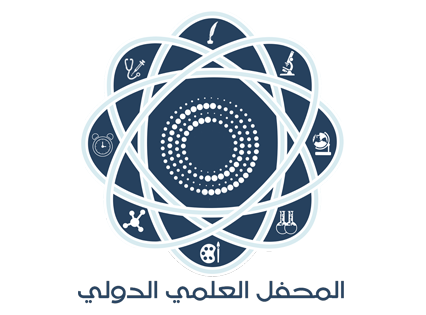 30 Oct – 03 Nov  2023
المحفل العلمي الدولي الثالث عشر
خاتمة
يظل موضوع السياسات العامة، العمومية، و الترابية من المواضيع المتغيرة بتغير الزمان و المكان و الانظمة، لا من حيث تعريفها و تأطير حدودها و مجال تدخلاتها، او من حيث تنزيلها بالنظر إلى الإختلاف الحاصل بين الدول ارتباطا بظروفها التاريخية، السياسية، و الاقتصادية...
فلعل القراءة الموضوعية لواقع السياسات العمومية و اخواتها يدفعنا إلى التساؤل بجدية حول مدى نجاعة هذه الاخيرة في تدبير الشأن العام الوطني و الترابي للدولة عبر الإجابة عن مختلف المشاكل و التحديات التي تواجه المواطن بالأساس فالدول.
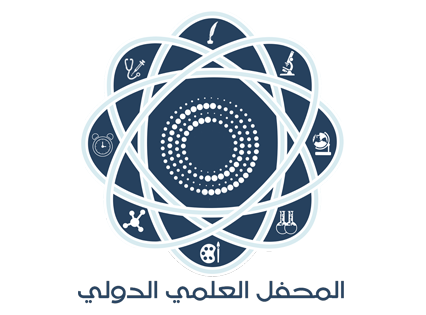 30 Oct – 03 Nov  2023
المحفل العلمي الدولي الثالث عشر
شكر
شكرا على حسن إصغائكم و انتباهكمو مرحبا بتعقيباتكم
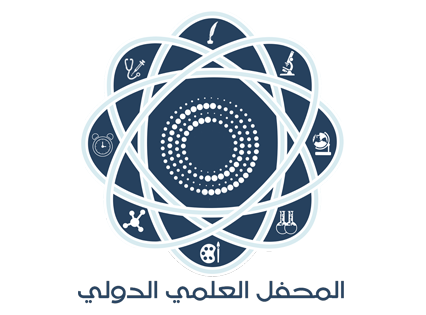 30 Oct – 03 Nov  2023
المحفل العلمي الدولي الثالث عشر